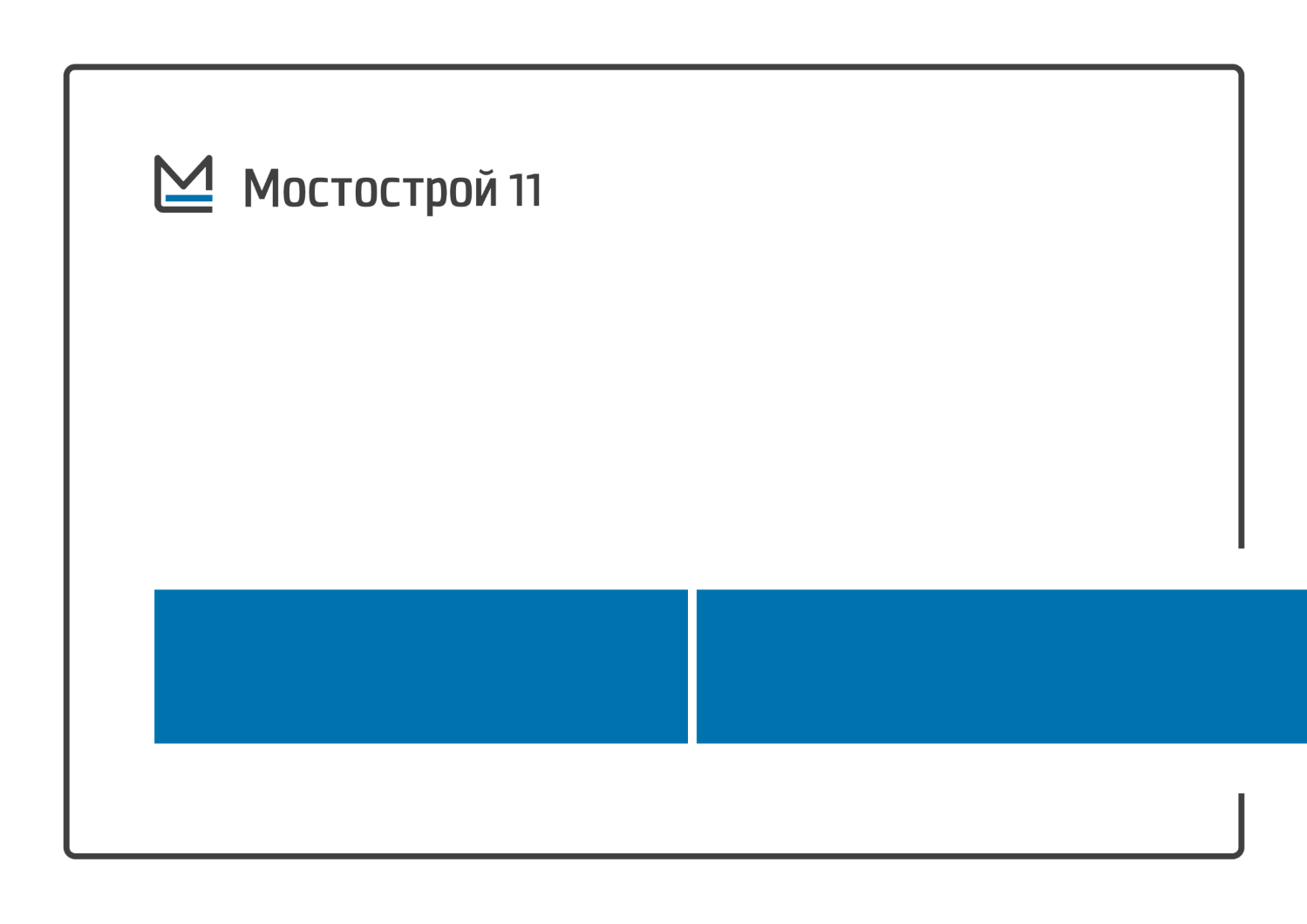 Взаимосвязь показателей деятельности строительных компаний и стоимости СМР как ключевой вектор развития системы ценообразования
АО «МОСТОСТРОЙ-11»
Октябрь 2018 года
1
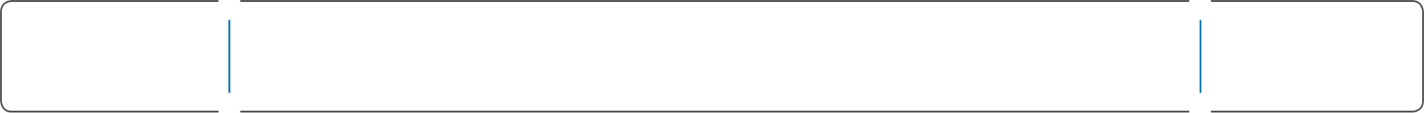 Анализ основных финансово-экономических показателей
 АО "Мостострой-11" за 2008-2017 гг.
 (по данным бухгалтерского учета АО МС11)
тыс.руб. без НДС
2019, 2020 – отсутствие возможности осуществить планирование
2
2019, 2020 - ценообразование???
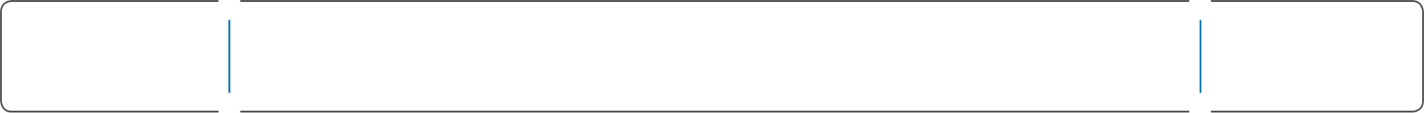 Основные показатели деятельности в строительстве (по данным Госкомстата)
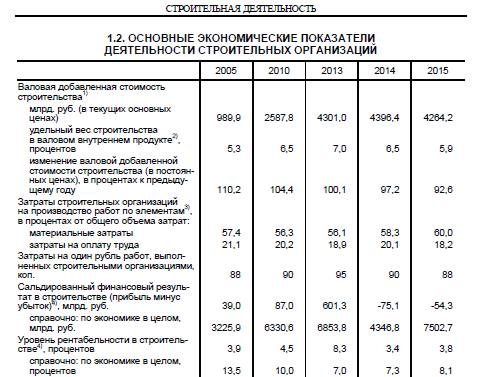 1 По данным Сборника «Строительство в России, 2016», являющегося официальным статистическим изданием Федеральной службы государственной статистики, выпускается с 1992 года периодичностью 1 раз в 2 года
Вывод: Серия банкротств на фоне сальдированного убытка по отрасли свидетельствуют о существующих системных проблемах, наличии внешних факторов, отрицательно влияющих на предприятия
Рентабельность в строительной отрасли ниже, чем по экономике в целом и ниже безрисковой ставки по депозитам банков.
3
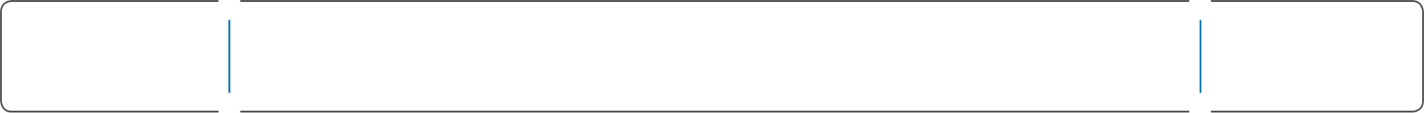 Сведения о затратах на производство 
 (по данным отчетов 5-З по данным Госкомстата)
Вывод: использование в ценообразовании статистических данных без их анализа, корректировки и расчета экономического влияние в будущем  повлечет формирование убыточной отрасли в будущем.
Новые методы ценообразования необходимо протестировать ДО введения его повсеместно.
* без учета внереализационных расходов – проценты по кредитам, социальные выплаты, выплаты за счет прибыли и пр. 
** - по данным ЦБРР сумма выданных кредитов по виду экономической деятельности «Строительство»
4
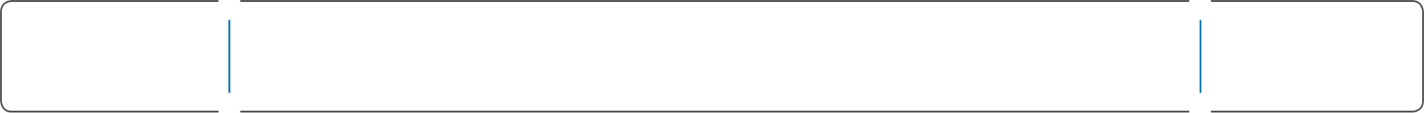 Заработная плата в строительстве
ФАКТЫ
Заработная плата в строительстве ниже средней на 13,5%, а условия труда хуже: 
Работа вне постоянного места жительства
Работа на открытом воздухе в тяжелых климатических условиях
Работа требует физических усилий
ВЫВОД
Таким образом, в строительстве отсутствует мотивация персонала. 
ПРЕДЛОЖЕНИЕ
Для формирования сильной отрасли необходимо создать условия для выплаты заработной платы, ориентируясь либо на лидеров отрасли либо на заработную плату в аналогичных отраслях – производственный комплекс
5
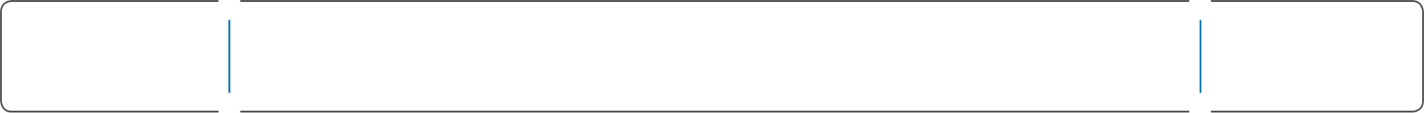 Зависимость между доходностью и риском
Две основные системы ценообразования: 
рыночное ценообразование на основе взаимодействия спроса / предложения; зависимости между доходностью и риском
централизованное государственное ценообразование на основе назначения цен государственными органами
При наличии спроса цена должна быть достаточной для покрытия всех затрат и рисков 
Спрос на рынке транспортного строительства – существует (обозначены планы инвестирования на уровне 8 трлн. рублей в год)
Риски
ПД и РД ?
Налоги ?
Инфляция ?
Экономия подрядчика ?
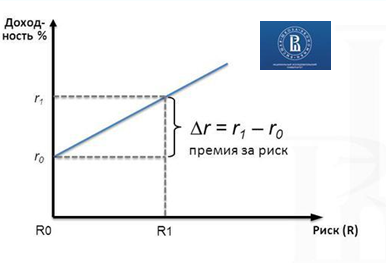 Вывод. Если государство заинтересовано в формировании сильного строительного комплекса, обеспечивающего занятость граждан, налоговый поток и развитие смежных отраслей, то цена, сформированная по государственным заказам должна быть достаточной для покрытия всех затрат и рисков.
6
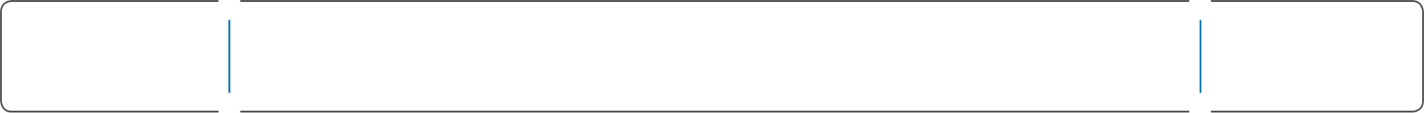 Вывод
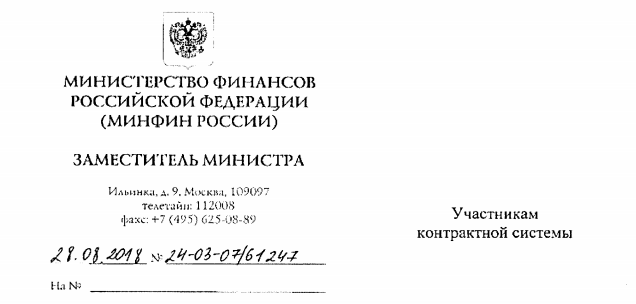 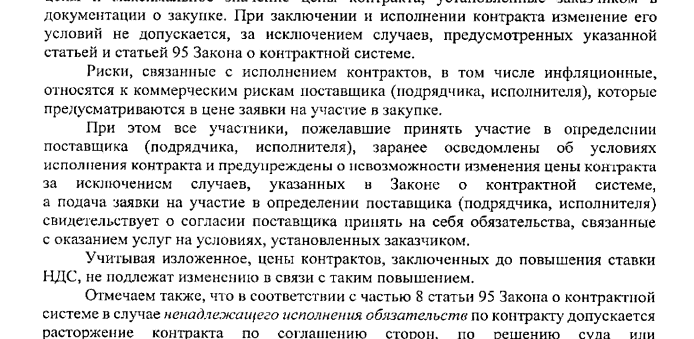 Вывод: Фактические риски выше рисков, предусмотренных НМЦК
7
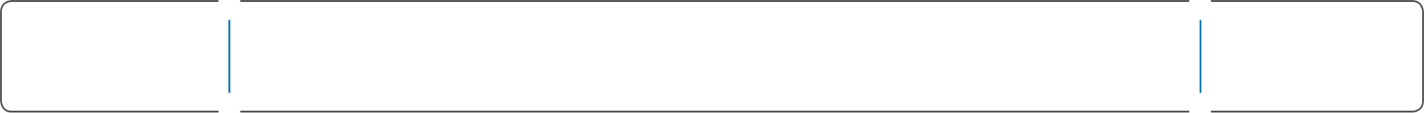 Риски заказчика
Госконтракты заключаются с твердой ценой на несколько лет вперёд с учетом прогнозируемой МЭР инфляцией на уровне 4-6% в год, тем самым зафиксировав инфляционные риски без последующей индексации по факту.  Риск инфляции у заказчика отсутствует. 
Цены поставщиков формирует рынок, инфляция ничем не регулируется.  Поэтому инфляция «внутри» сметы существенно выше той, что «прижата» сверху заказчиком-государством. Риск инфляции у подрядчика высокий, резервов для его покрытия в смете подрядчика нет.
с другой стороны, риски Заказчика, связанные с невыполнением Подрядчиком договора подряда надлежащего качества покрыты несколько раз:
репутацией компании, которую подтверждает СРО 
Репутацией компании, которую подтверждает квалификационная комиссия, допустившая Подрядчика для участия на торгах
банковской гарантией, выданной банком
Системой банковского и казначейского сопровождения
Многочисленными штрафами по договорам подряда, часто не ограниченными предельным размером.
2 По данным Минэкономразвития
Индексы-дефляторы для формирования начальной цены контракта 2
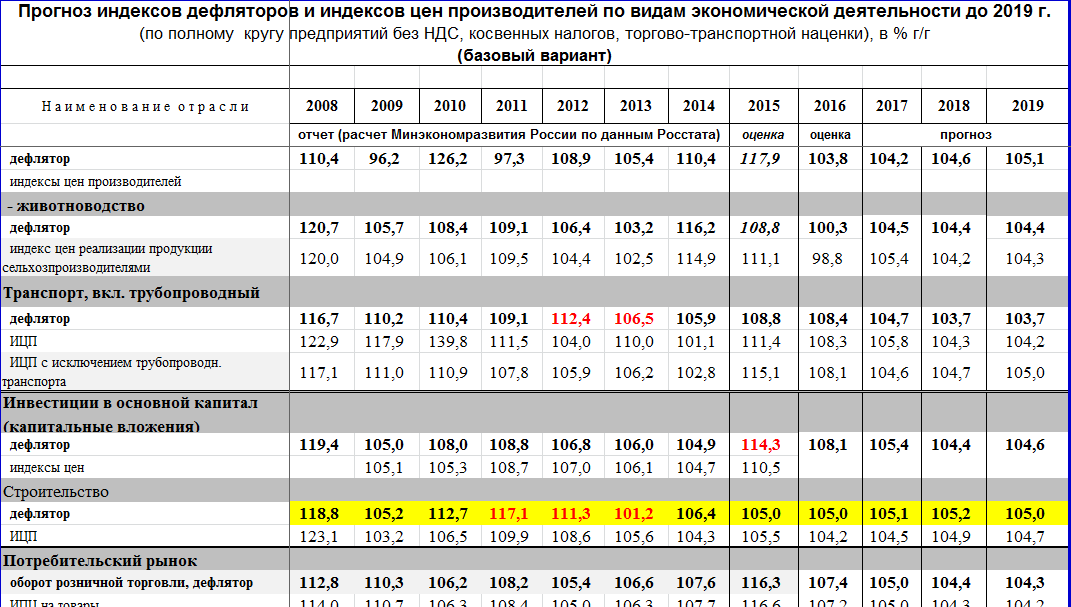 Вывод: Инфляция «внутри» сметы выше предусмотренной твердой цены контракта.  Механизм фиксации цены «вперед» не позволяет государству учесть фактическую инфляцию при последующем заключении госконтракта.  Таким образом «внутренняя» инфляция «съедает» все резервы с каждым годом все больше и больше, действую по принципу «спирали»
8
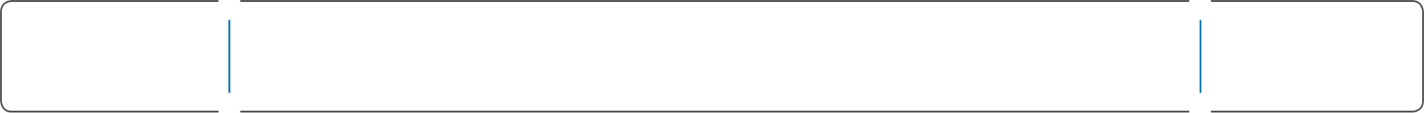 Анализ ценообразующих факторов, влияющих на финансовый результат за 2013-2017 гг. (по данным МС11)
тыс.руб. без НДС
+ 15% удорожание
- 1,7%
Вывод: Прогрессирующий дисбаланс между накопленной инфляцией, учитываемой при формировании стоимости строительной продукции и ее себестоимостью.
9
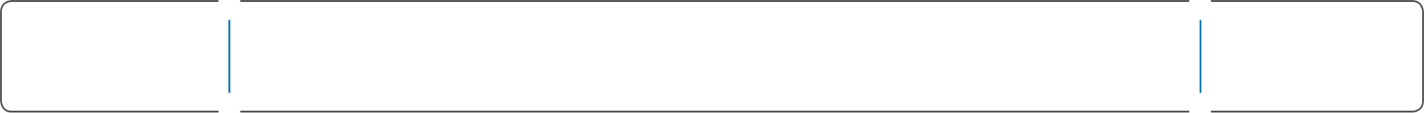 Отраслевые особенности линейного строительства
Накладные расходы
Сметные нормы не покрывают фактические расходы.  Расходы нужно либо существенно оптимизировать (упростить процедуру приема, контроля, согласований, гарантий и т.п.) либо оплатить

Номенклатура и количество ресурсов
Перечень машин и механизмов, предусмотренных сметными нормами не соответствуют проекту организации строительства (ПОС)
Удаленность объекта не позволяет обеспечить гибкость мобилизации / демобилизации ресурсов – персонала, машин и механизмов.  Технологические особенности производства работ и специфика их приемки не позволяют загрузить ресурсы на 100% их мощности, что вызывает рост количества часов сверх предусмотренных сметами
Разница между ПД и РД еще более увеличивает отрав оплачиваемого времени по сметам и фактом 

Проценты по кредитам и банковское сопровождение
Несмотря на наличие авансов исполнить контракт надлежащим образом без привлечения кредитов не возможно.  Авансы подлежат банковскому сопровождению, расходовать на оплату труда, НДС, налог с оплаты труда – запрещено.
Проценты не входят в состав смет, банки не позволяют расходовать выручку, поступившую за выполненные работы на эти цели
Отсутствует механизм рефинансирования затрат, продукции собственного производства и пр.

Рабочая и проектная документация.  Экономия подрядчика
10
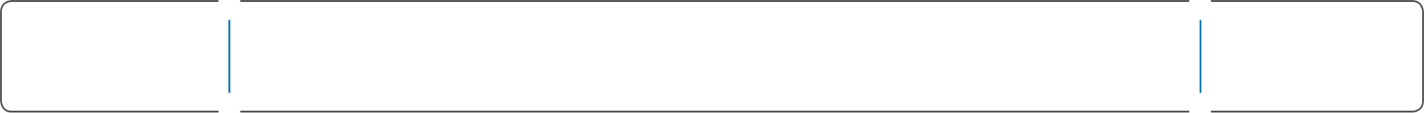 Накладные расходы. Результат опроса предприятий строительного комплекса (по состоянию на 17.10.2018 г.)
1. За период с июля по август 2018 года были сделаны запросы в адрес 238 организаций и 15 ассоциаций, выборка сделана из числа поставщиков госуслуг  (сайт госзакупок), информацию предоставили 66 компаний
2. Совокупный объем СМР по итогам 2017 года составляет 635,526 млрд. руб, в т.ч. НДС, общая численность работающих 85 567 человек, средняя заработная плата рабочих – 50 711 рублей в месяц.; доля накладных расходов составляет 215,4% от ФОТ, что превышает общеотраслевой показатель  (80%)  более чем в 2 раза.  
Таким образом, среднеотраслевая норма накладных расходов, принятая в основу для расчета нормы накладных расходов  в проекте Методики не соответствует действительности и существенно ниже фактической
11
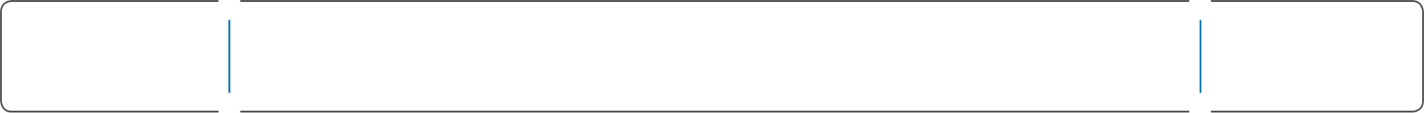 Расходы, не покрытые ценой контракта – накладные расходы?
Государственные контракты на строительство автомобильных дорог и мостов, содержат условия  не предусмотренные ни сметными нормами, ни нормами накладных расходов, а именно:
Расходы на обеспечение контракта - банковские гарантии, денежные средства, страхование, поручительство и т.п. 
Расходы на страхование – страхование строительно-монтажных рисков, страхование сотрудников, обязательные виды страхования 
Расходы на оплату процентов по кредитам (даже в случае наличия авансов, подрядчик вынужден привлекать кредит или использовать собственные оборотные средства на оплату расходов в связи с исполнением контракта, так как аванс можно расходовать исключительно на оплату материалов.  Например, НДС, который необходимо оплатить в соответствии с Налоговым кодексом с сумм полученного аванса, в случае казначейского сопровождения запрещено оплачивать с аванса, как и заработную плату и налоги с нее).
Расходы на банковское, казначейское сопровождение (подготовка бюджетов, отчетов, изготовление копий первичной документации и т.п.)
Расходы на технический надзор и сопровождение (резерв средств на покрытие расходов в связи с приостановками строительства на период подготовки к техосмотру, техосмотра, приемки и оформления документации, отчетности, изготовление копий документов)
Расходы на сопровождение контракта – документооборот, отчетность в соответствии с условиями договора (графики потребности ресурсов, месячно-суточные графики выполнения работ, различные заявки и т.п.)
Расходы на внедрение и содержание системы информационного моделирования (проектирование, планирование, управление) с использованием BIM-технологий
Расходы на организацию и содержание базовых кафедр в Высших учебных заведениях
Расходы на заключение контракта  - связанные с введением с 01.01.2019. механизма использования специальных счетов.
Расходы по системе взимания платы «Платон»
12
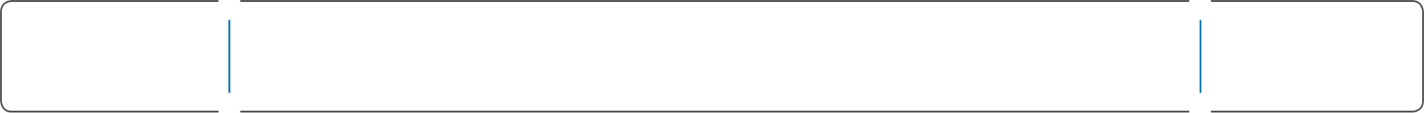 Предложения по методике накладных расходов
Взаимовыгодное решение для всех участников строительного процесса может быть найдено следующим образом, ориентированное на достоверность и объективность :

Пересмотр и корректировка нормы накладных расходов на основе анализа отчетных данных по кругу предприятий из числа профессиональных участников - лидеров рынка либо прямым калькулированием затрат

Включение в состав смет отдельными строками лимитов на оплату вышеперечисленных расходов.

Оптимизация расходов со стороны государства в виде отказа от избыточного контроля и документооборота - многоуровневой системы согласований, повторных экспертиз практически при любом изменении, дублирование функции со стороны различных множественных органов. Данная мера хороша тем, что она влечет сокращение расходов как для государства, так и для подрядчиков на содержание регулирующих и контролирующих служб, повысится эффективность работы и выработка
13
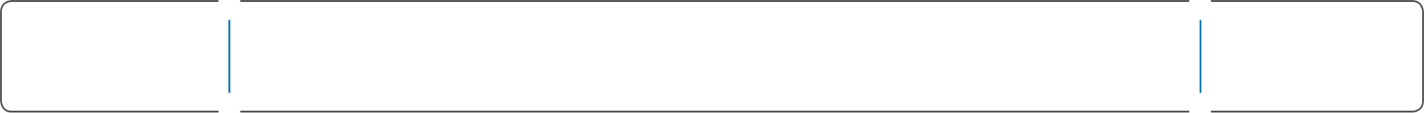 Количество ресурсов – сравнение между сметой и ПОС.
Вопрос НЕ в стоимости часа, а В количестве часов
Строительство путепровода на а/д А-107 "Московское малое кольцо" Икша-Ногинск-Бронницы-Голицыно-Истра-Икша на км 16 участка от Егорьевского шоссе до рязанского шоссе, Московская область
14
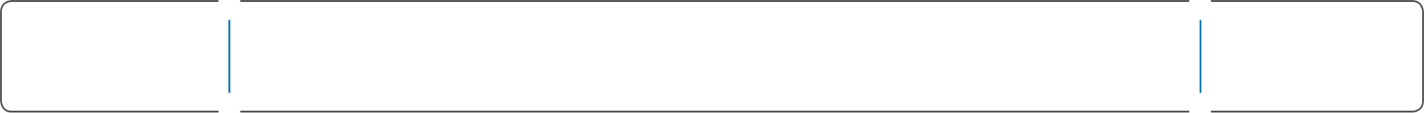 Финансовая модель реализации проекта строительства по государственному контракту с авансированием
Строительство путепровода на а/д А-107 "Московское малое кольцо" Икша-Ногинск-Бронницы-Голицыно-Истра-Икша на км 16 участка от Егорьевского шоссе до рязанского шоссе, Московская область
Вывод.  Для надлежащего исполнения контракта необходимы собственные или привлеченные оборотные средства.  Необходимо внести уточнения в части банковского и казначейского сопровождения с целью упрощения процедуры расходования средств.
15
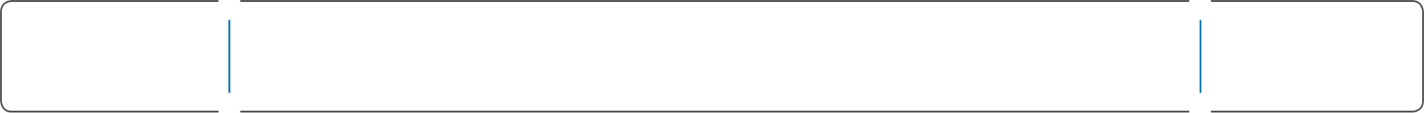 Выводы и предложения
Вопрос
Как справлялся строительный комплекс ДО реформы ценообразования?

Ответ – плохо справлялся
По итогам зафиксирован убыток, средняя заработная плата ниже средней по РФ.
Среднемесячная заработная плата по виду экономической деятельности «Строительство» в Российской Федерации составляет 34 477 рублей, что ниже средней на 13,5% и ниже в 2,5 раза заработной платы работников финансовой и страховой деятельности, расположенных в первой строке рейтинга.  Из этого следует отсутствие мотивации и отток высококвалифицированного персонала в другие, более конкурентные, отрасли.

Вывод
Риски, предусмотренные начальной максимально ценой контакта, не покрывают фактические риски, что влечет возникновение убытка 
Использование данных статистики и перенос их в будущее с использованием системы ценообразования, означает тиражирование убытка в будущем и создание слабого комплекса

Предложение
Риски заказчика, связанные с ненадлежащим исполнением подрядчиками договоров, минимизировать за счет повышения требований к участникам госзакупок )опыт, репутация и т.п.)
Расчет необходимого количества ресурсов осуществлять на основе проектов организации строительства и графиков производства работ
Предусмотреть возможность финансирования за счет поступающей выручки ранее понесенных затрат, процентов по кредитам, выплату части накладных расходов и прибыли
16
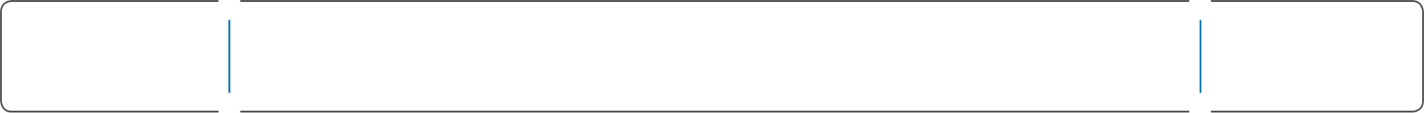 Контактные данные
Генеральный директор АО «Мостострой-11»
Николай Александрович Руссу  
 Тел. 8-3452-540-300
Mail: russu@ms11.ru 

Заместитель Генерального директора АО «Мостострой-11» по экономике
Наталья Леонидовна Бреус – 
Тел. +7-919-920-27-81
Mail: natalya.breus@ms11.ru
17